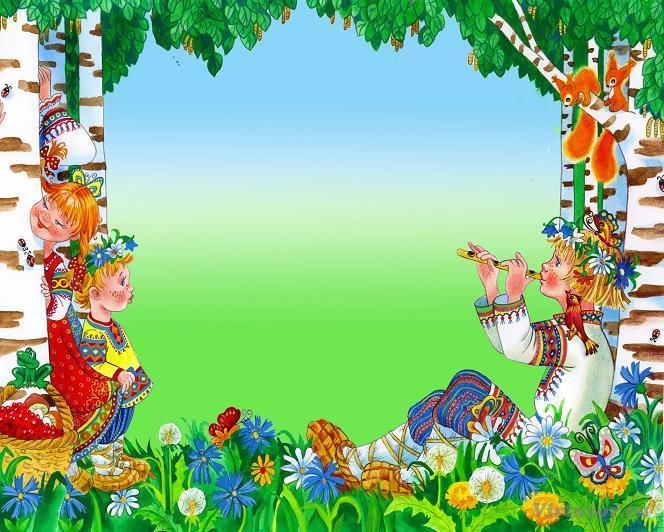 Раз, два, три, четыре, пять-
Летом некогда скучать!
Видеополянка веселых затей
МКУК «Детская библиотека»
Старощербиновского сельского поселения
Щербиновского района
Узнай сказку по картинке
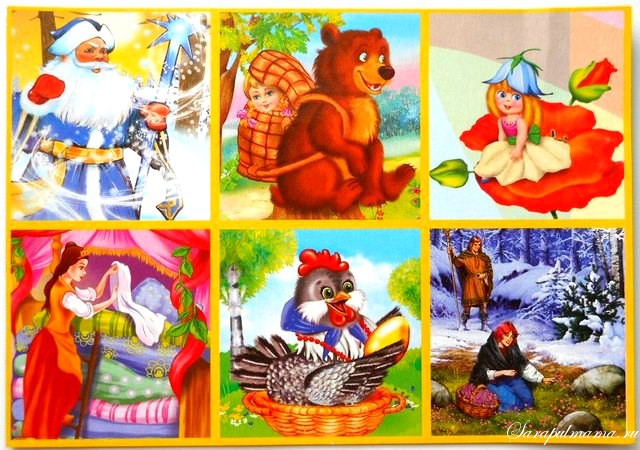 Назови сказки и найди лишнюю
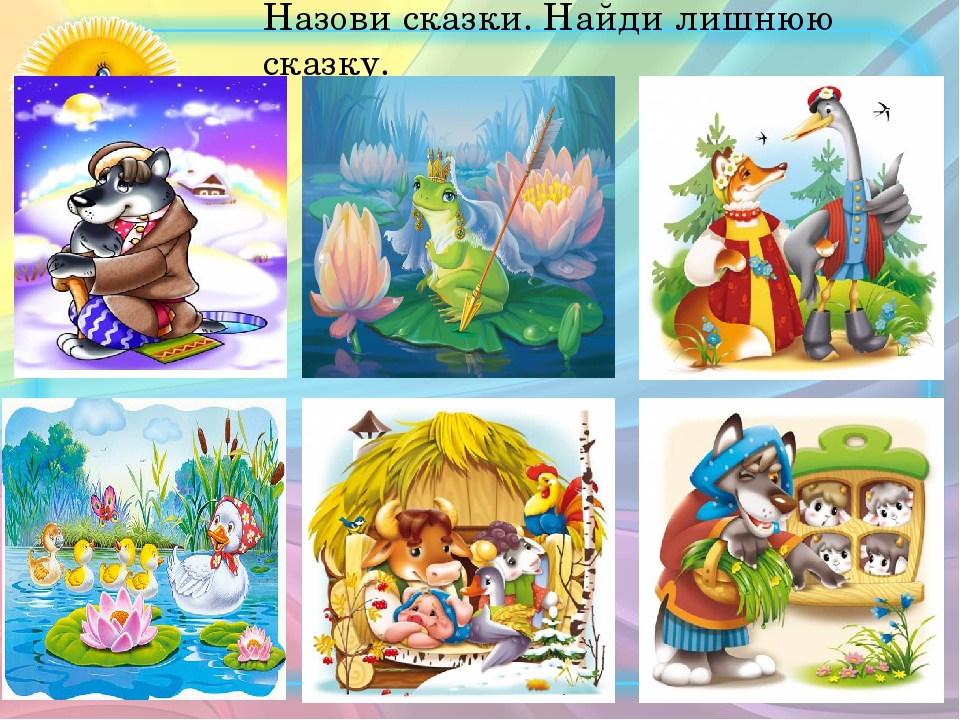 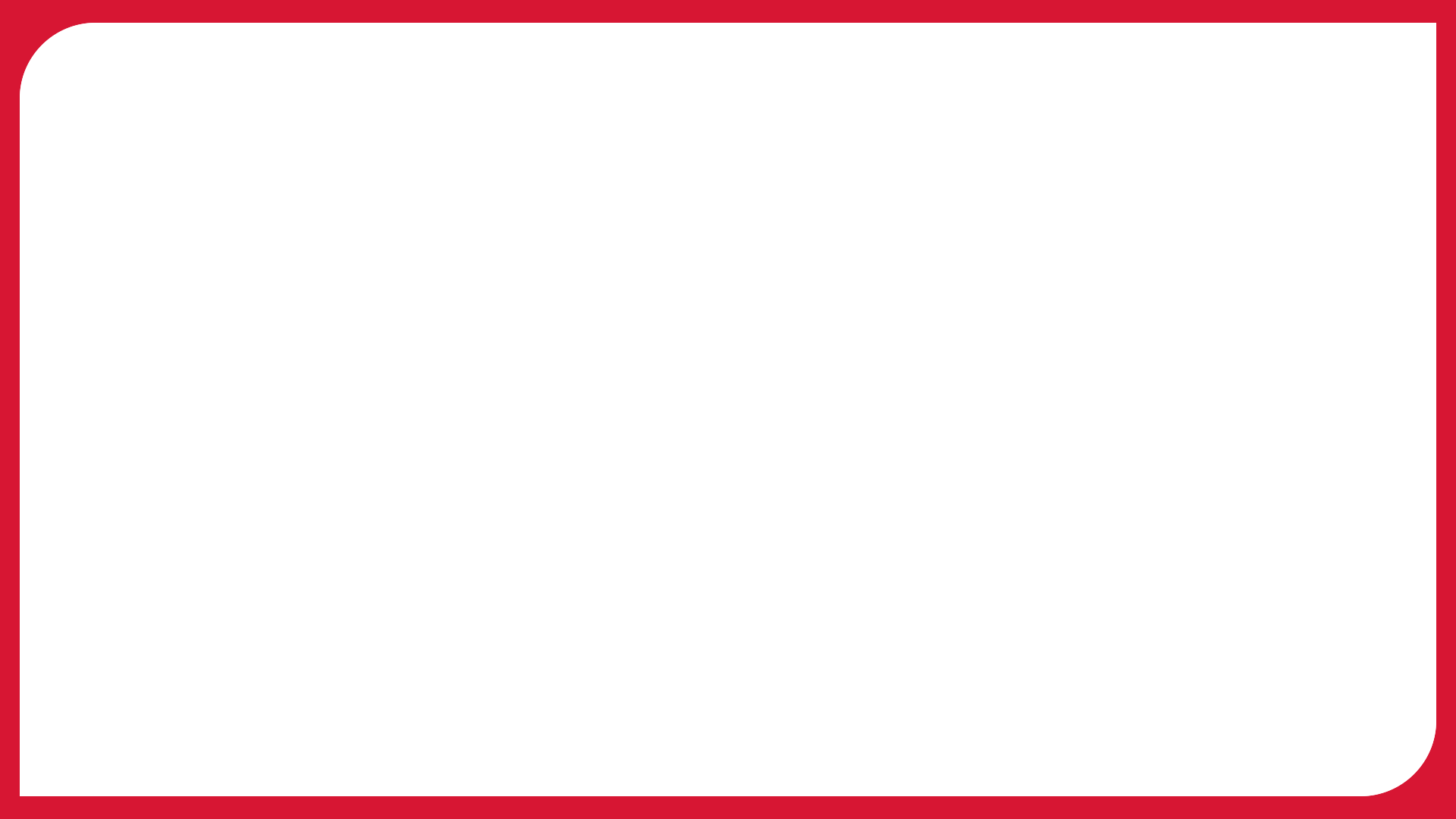 Угадай сказку и автора
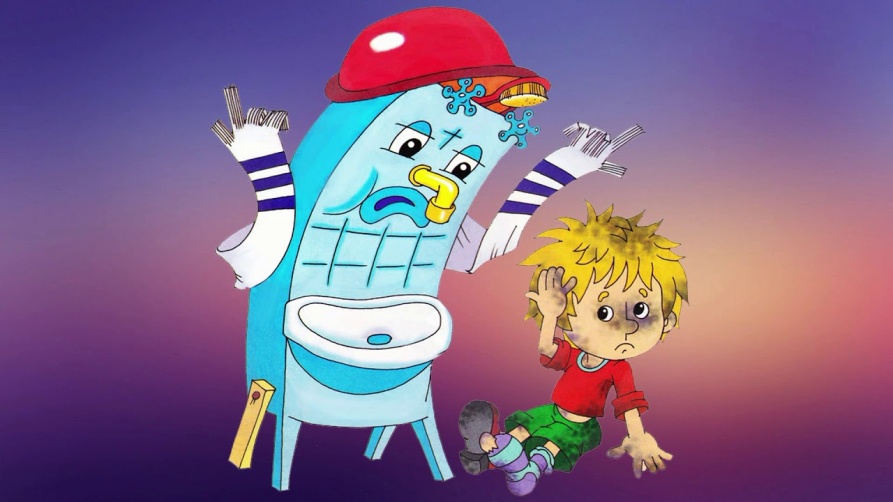 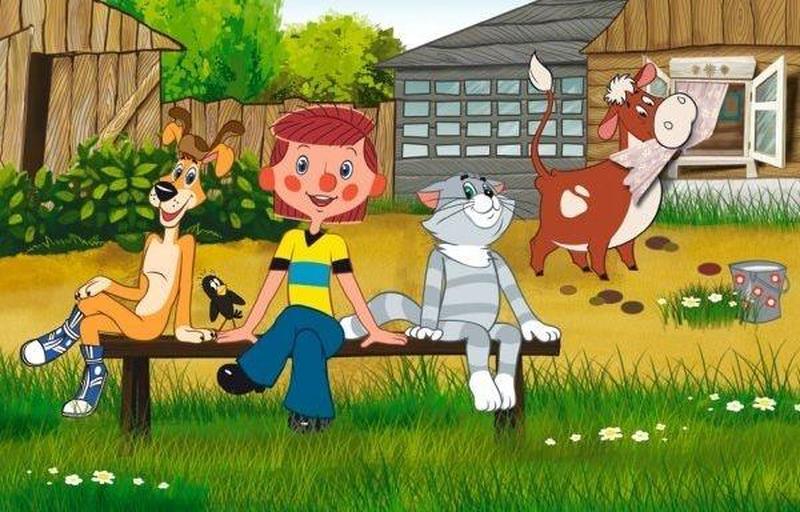 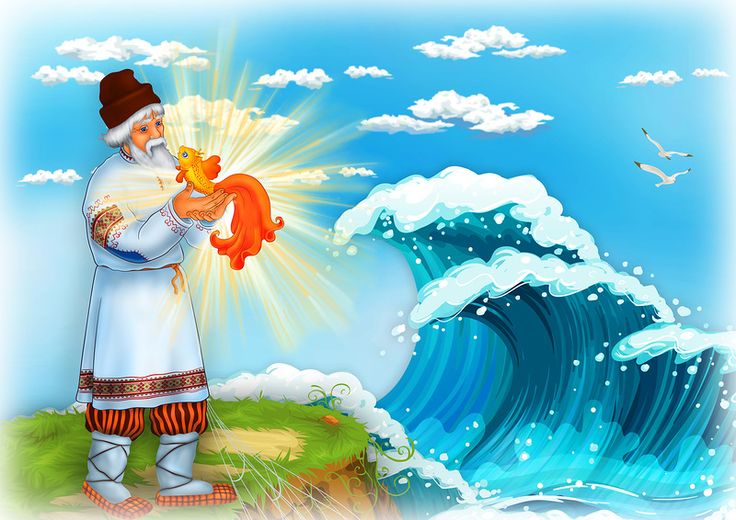 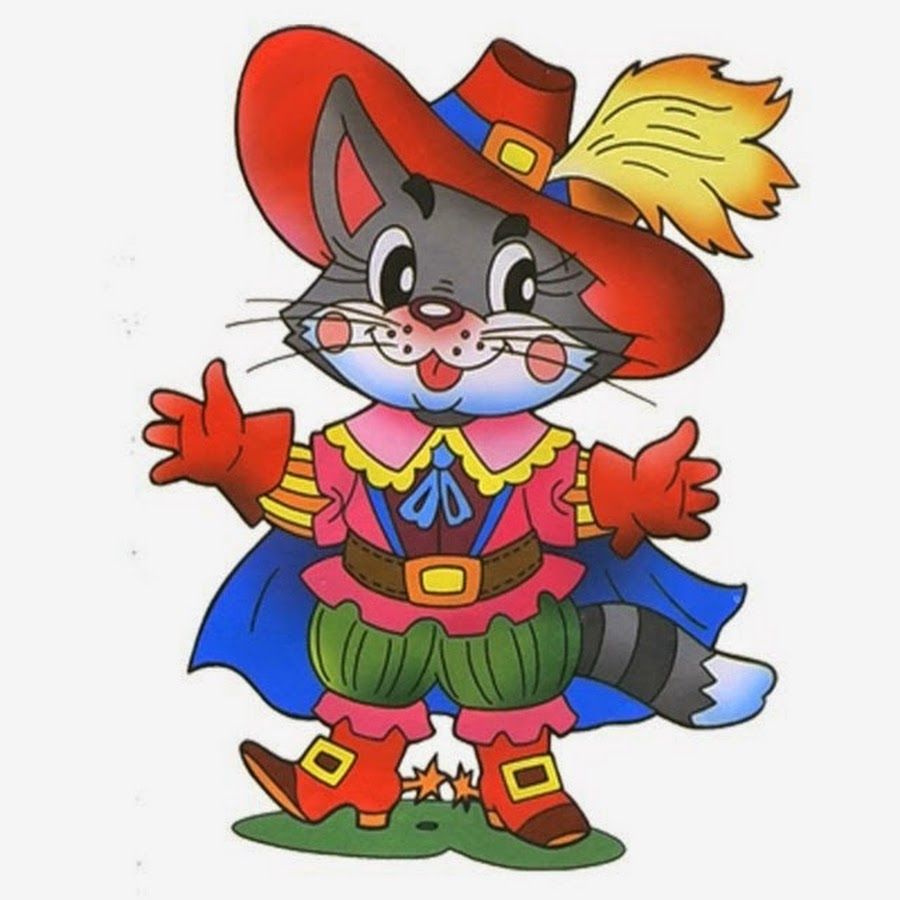 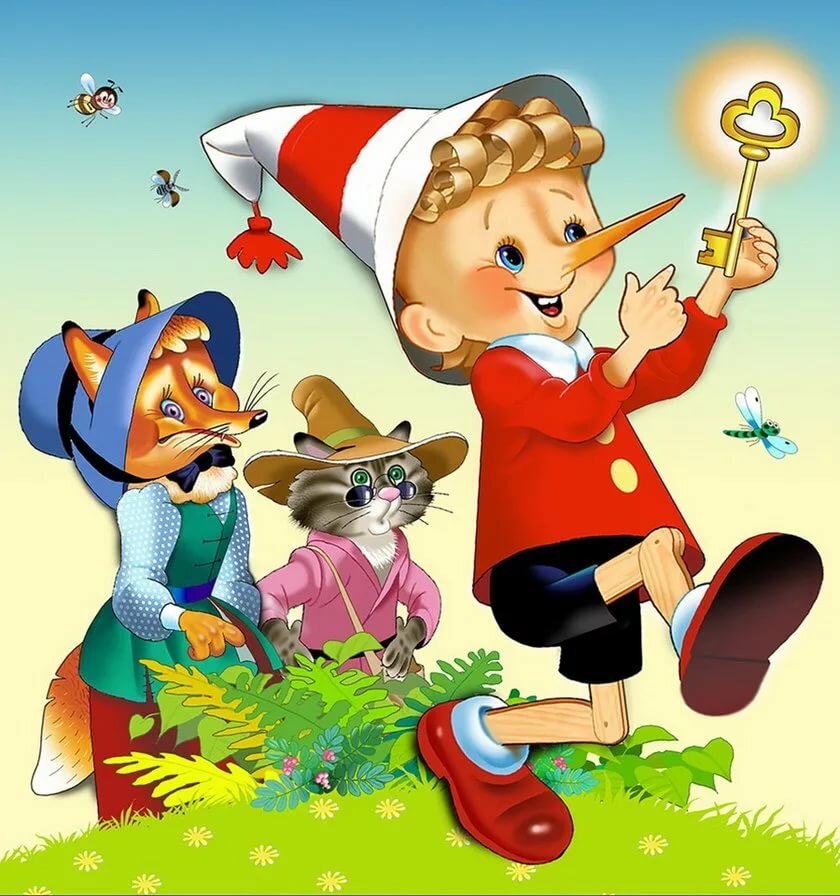 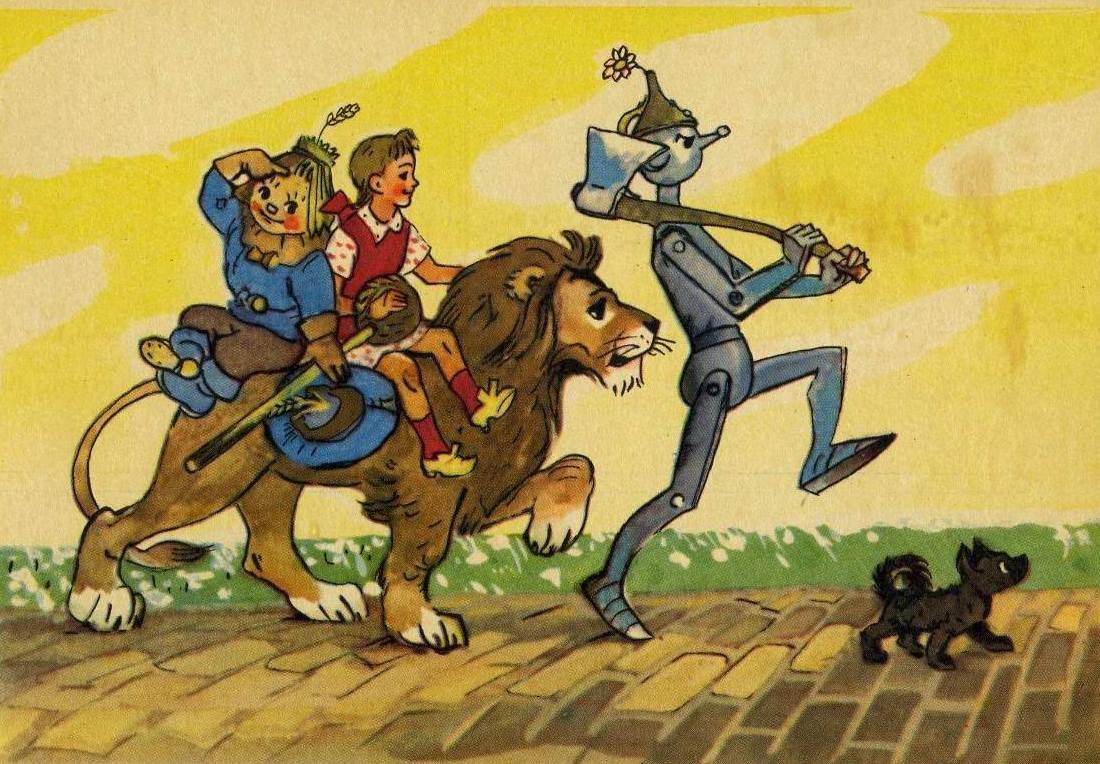 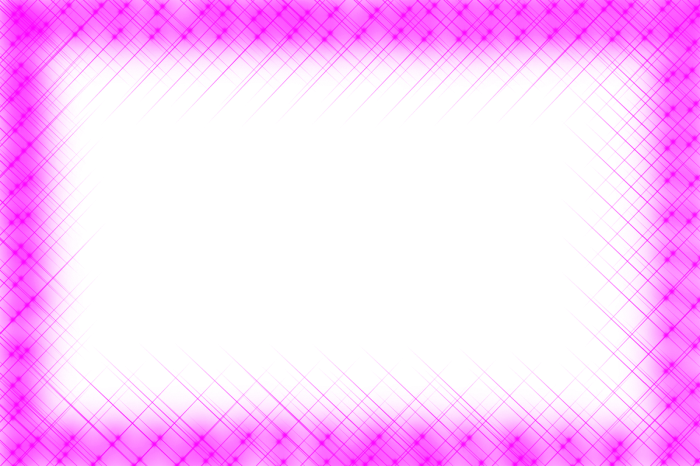 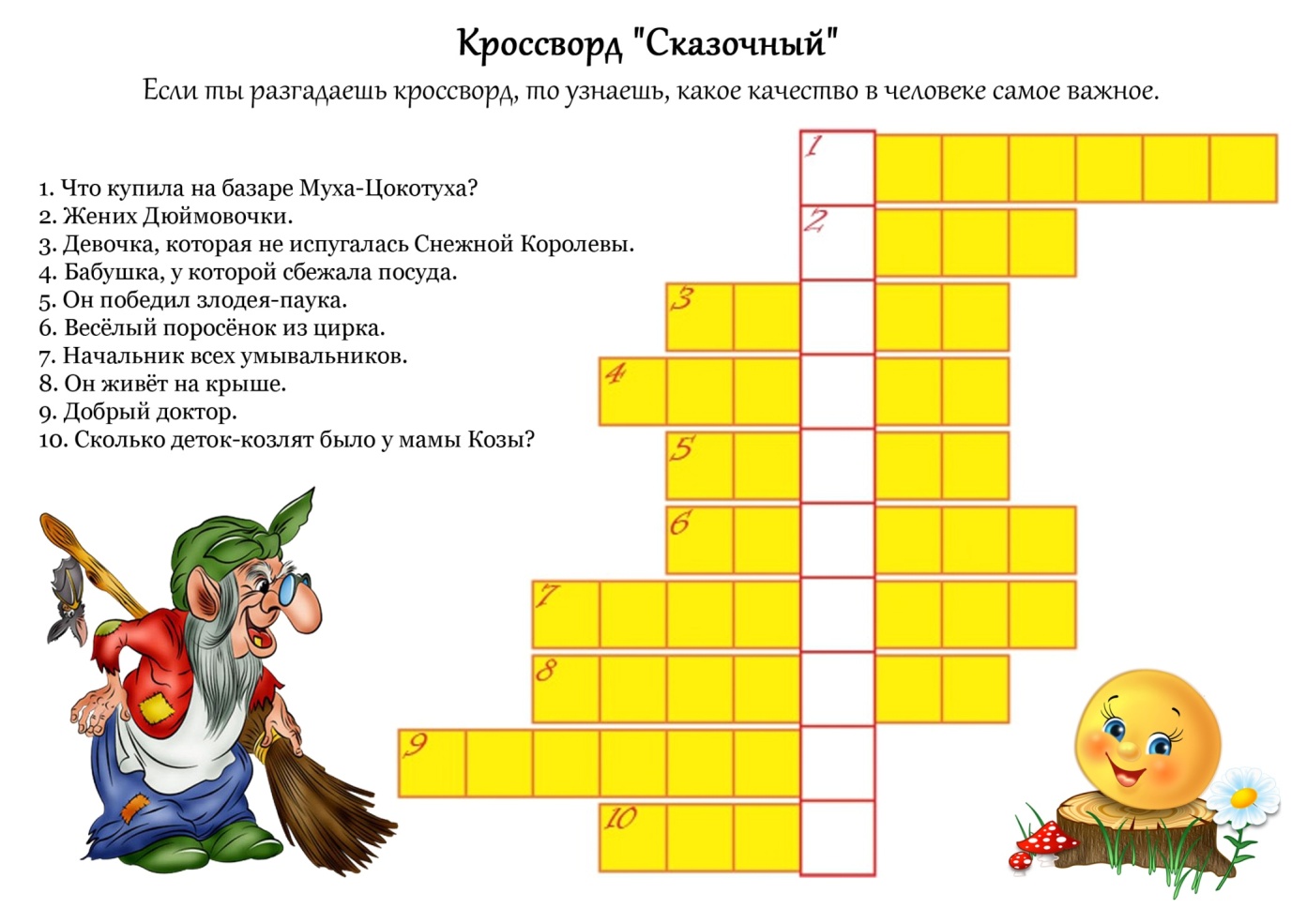 Кроссворд « Сказочный»
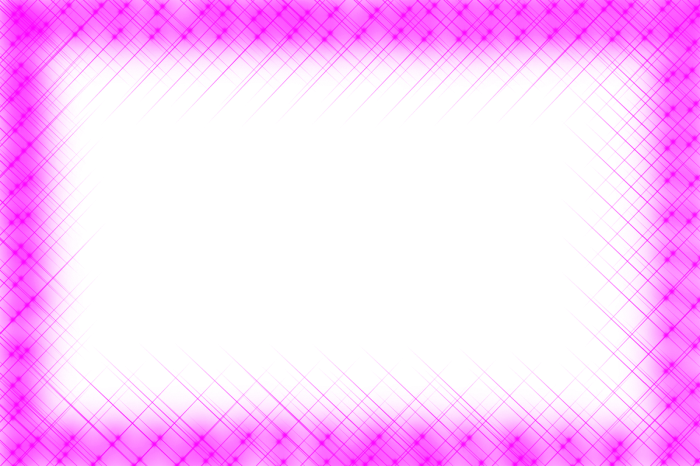 Ребусы по сказкам
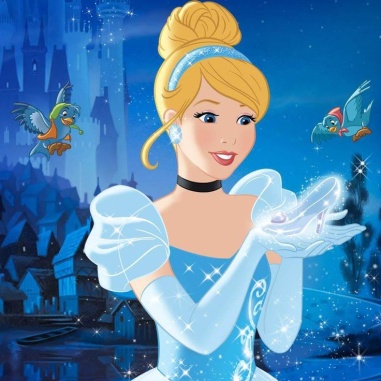 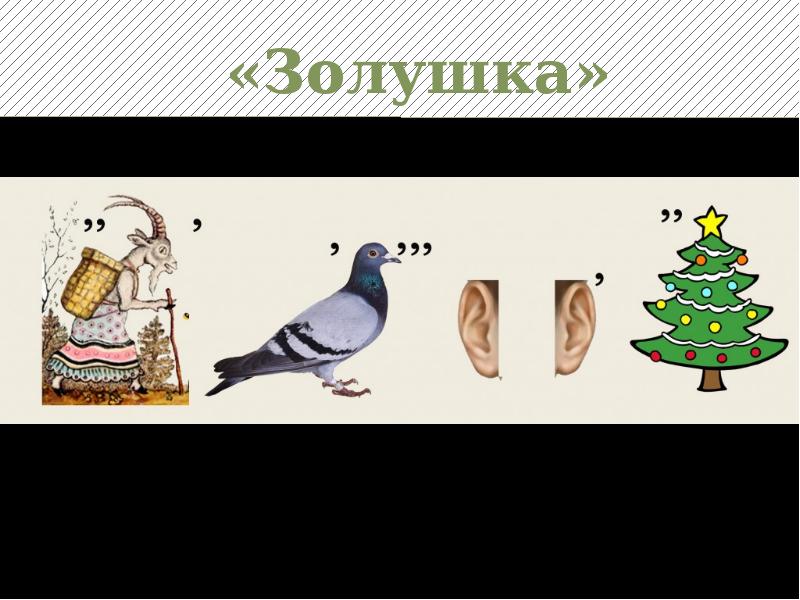 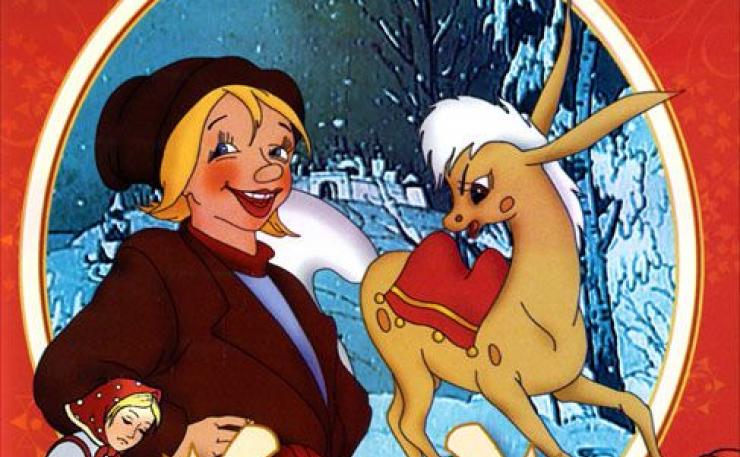 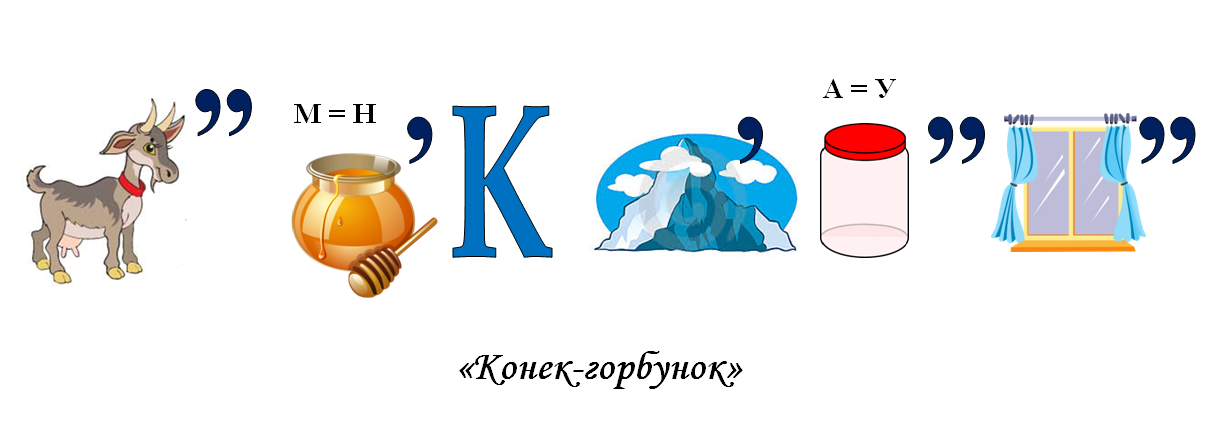 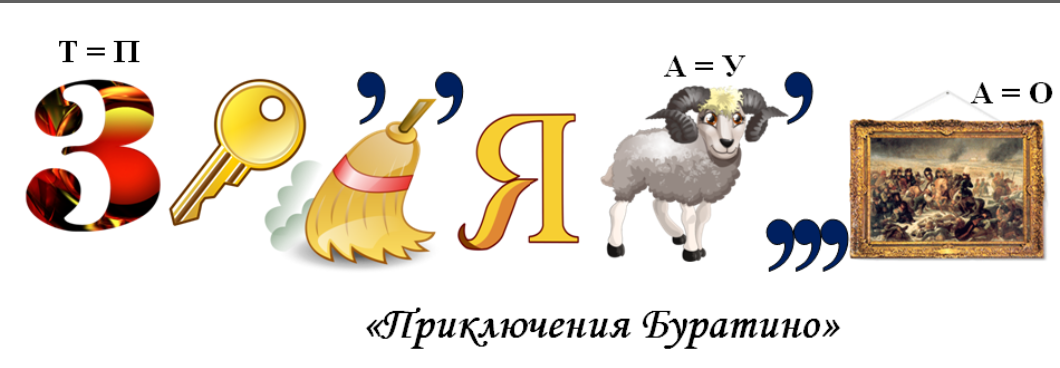 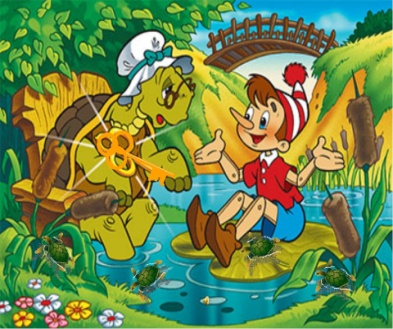 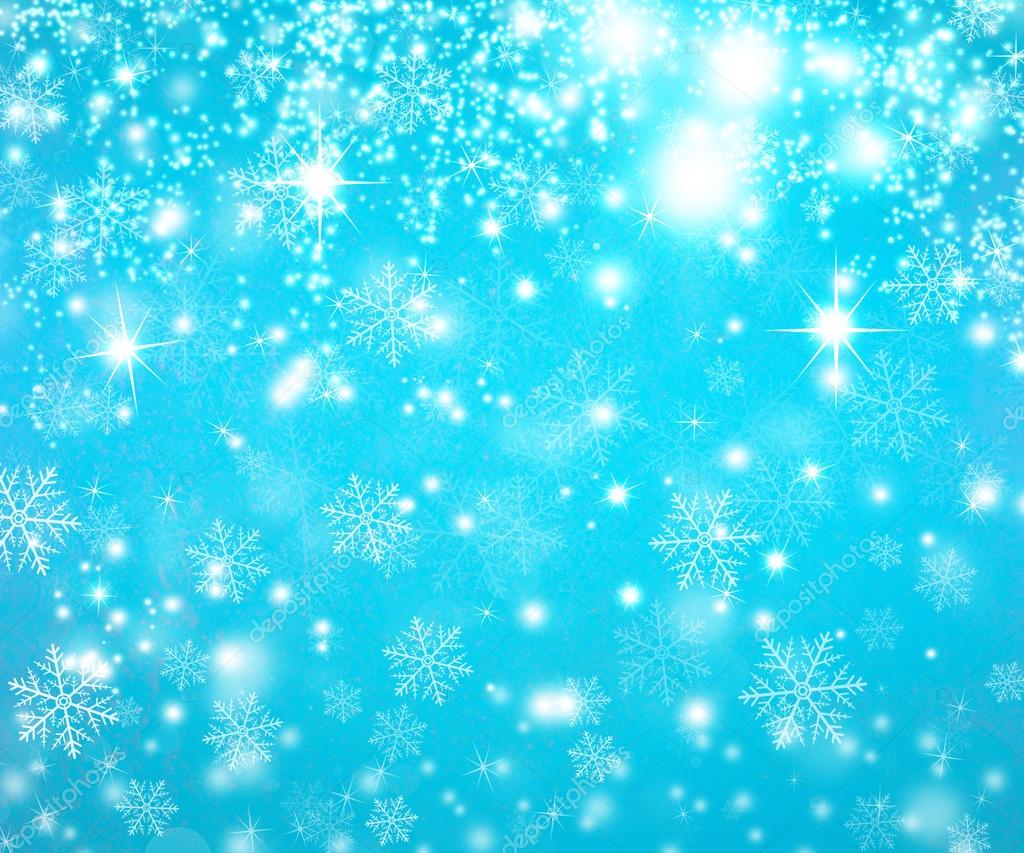 Игра « Составь новые слова»
А потом собрать их снова,
Выйдут новые слова!
Если взять большое слово,
Вынуть буквы – раз и два!-
У
Р
Г
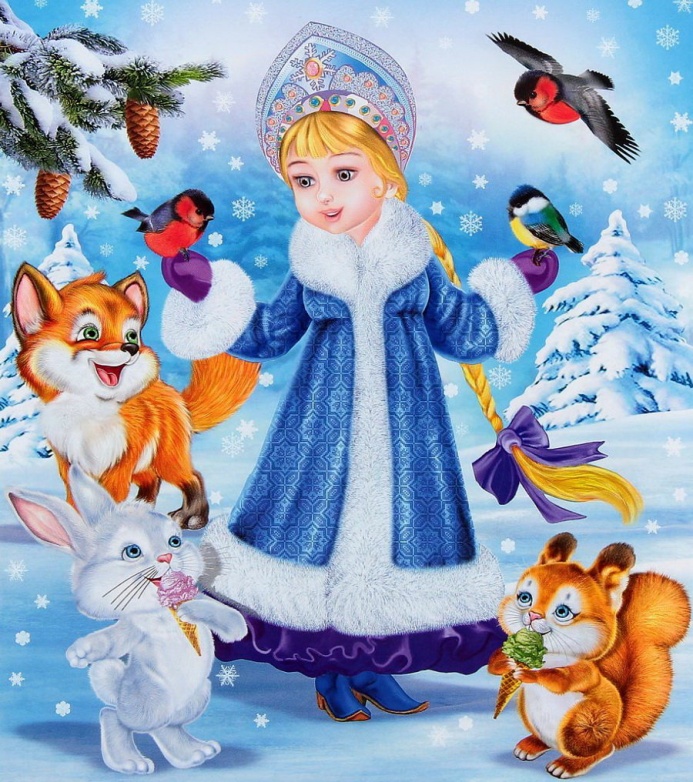 О
Е
Ч
Н
К
С
А
Попробуйте составить больше 30 слов!
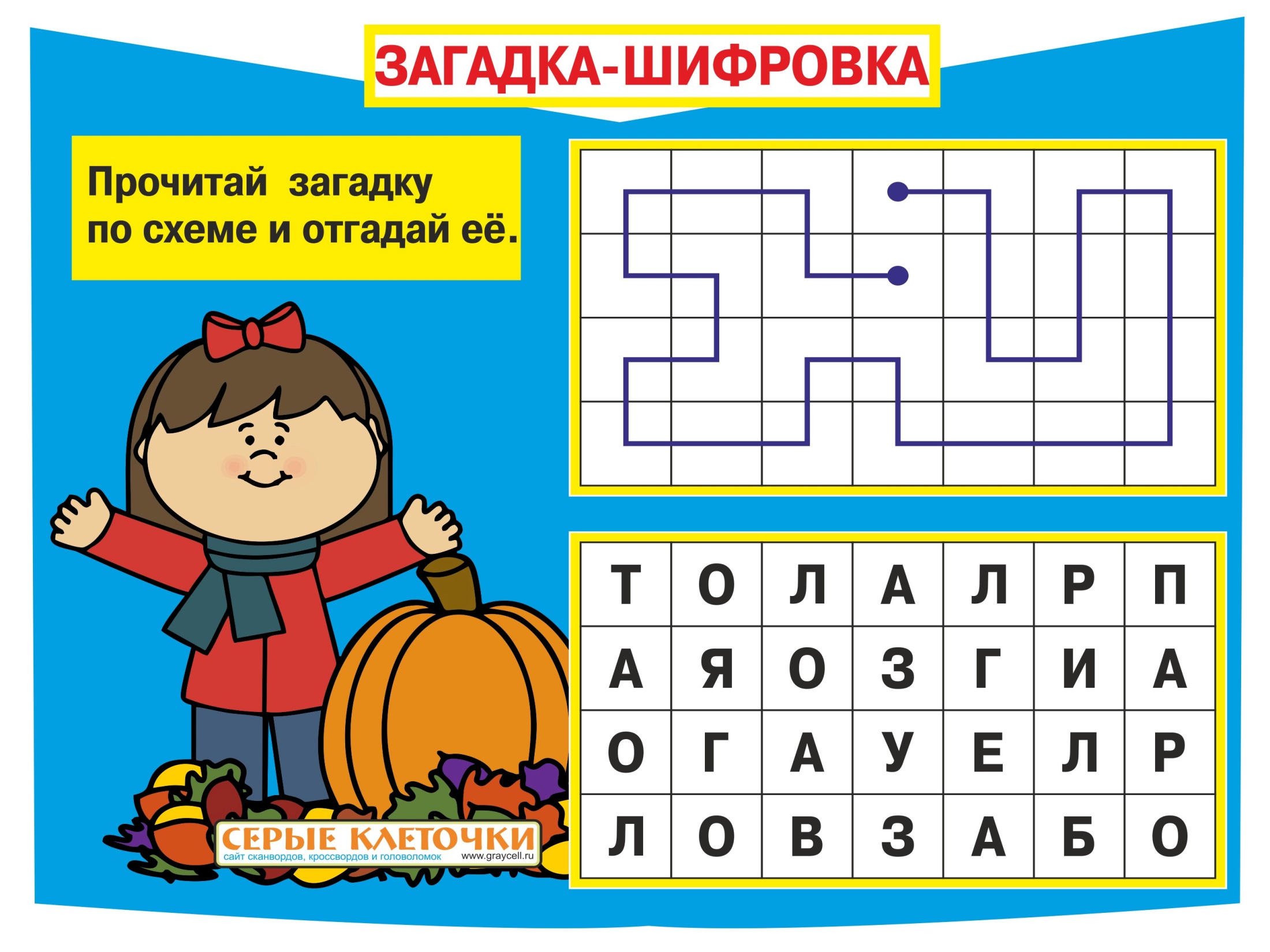 Золотая голова 
у забора прилегла
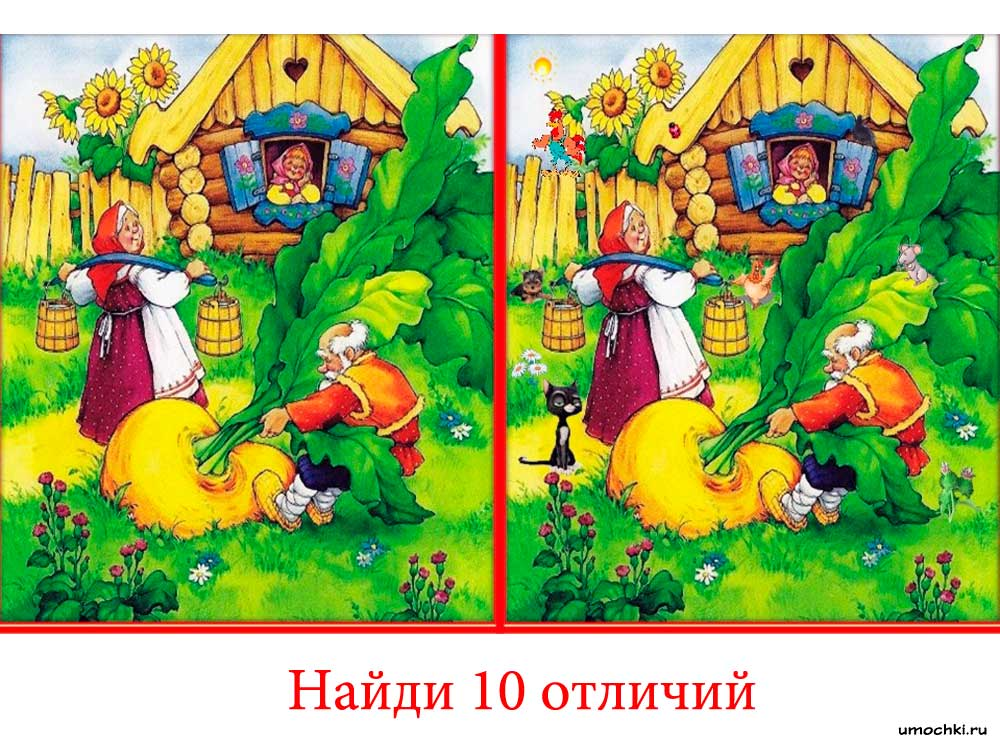 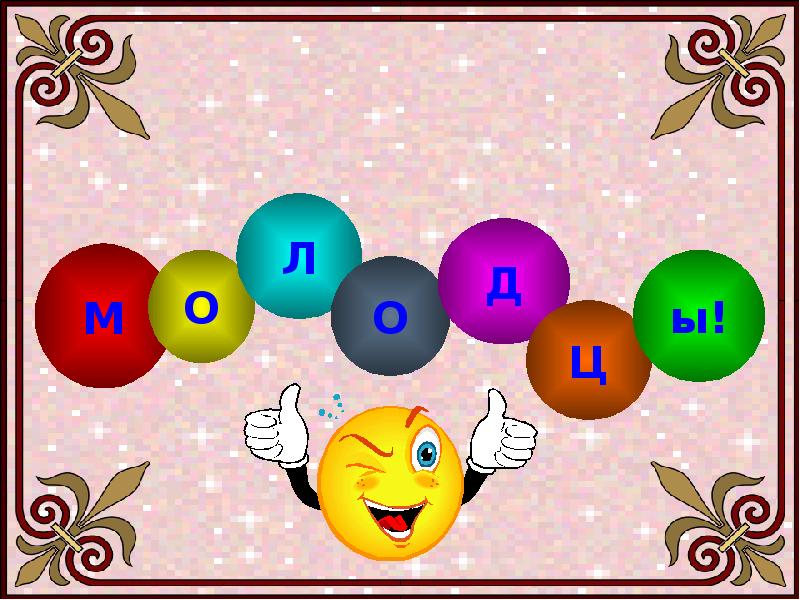